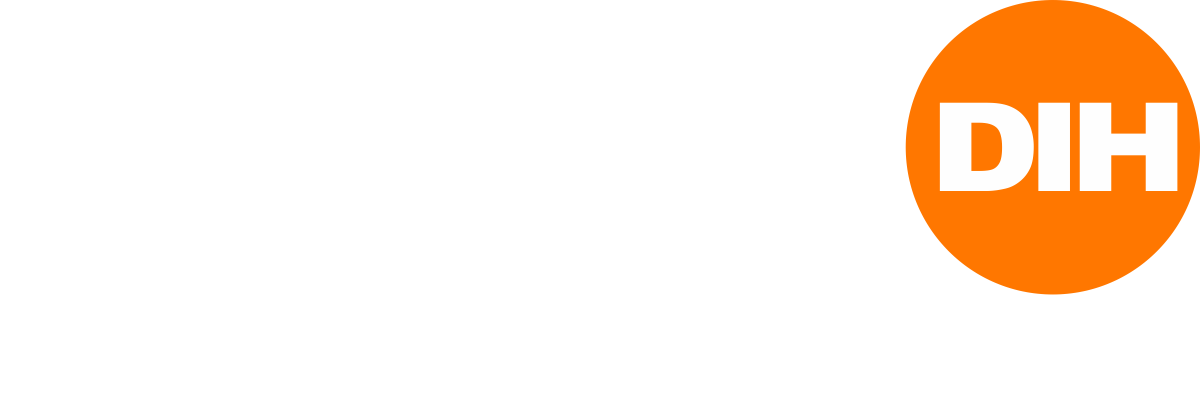 Exploring synergies between Digital Innovation Hubs and Agri-food Partnerships
PARTNERS
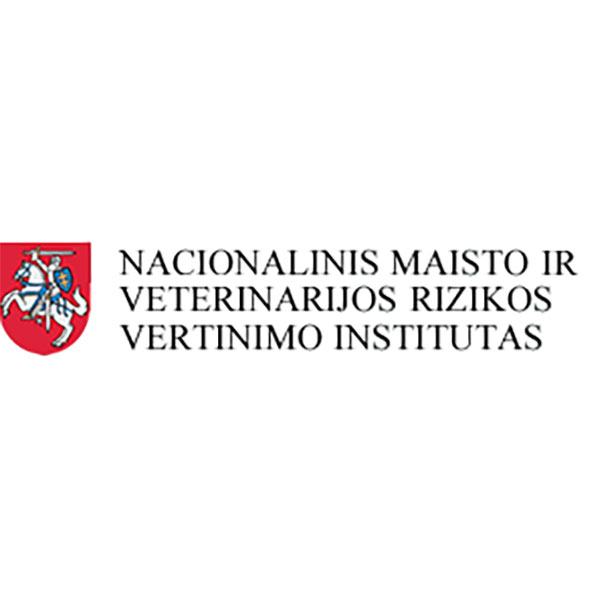 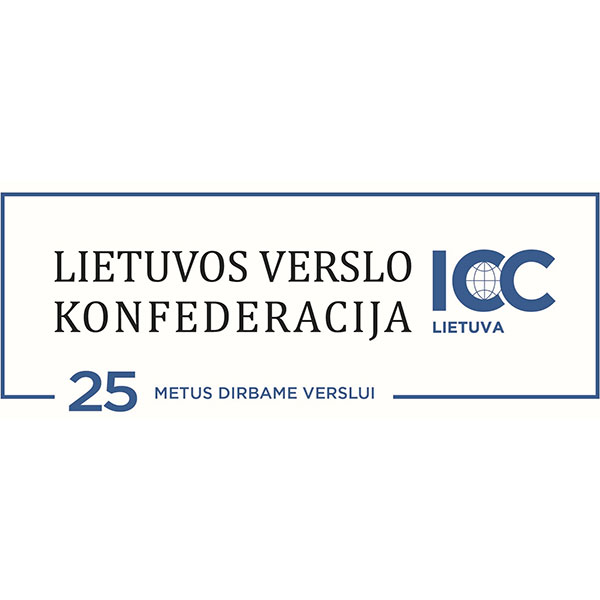 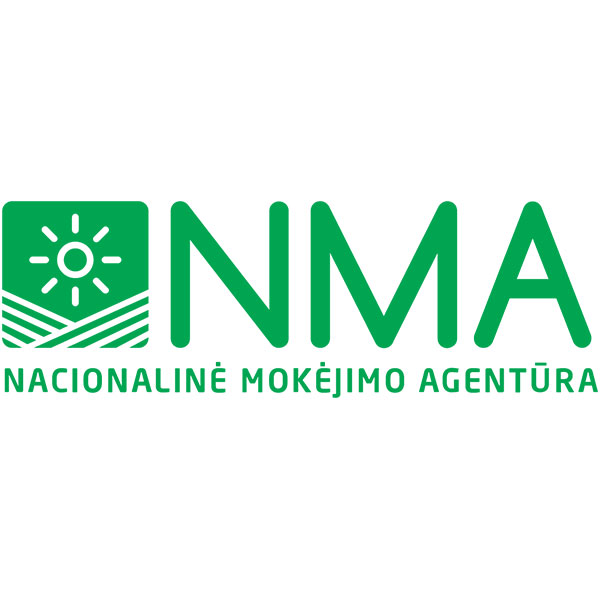 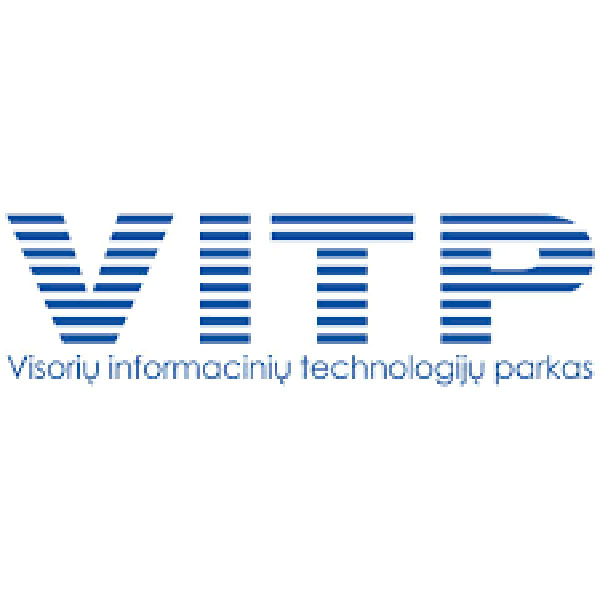 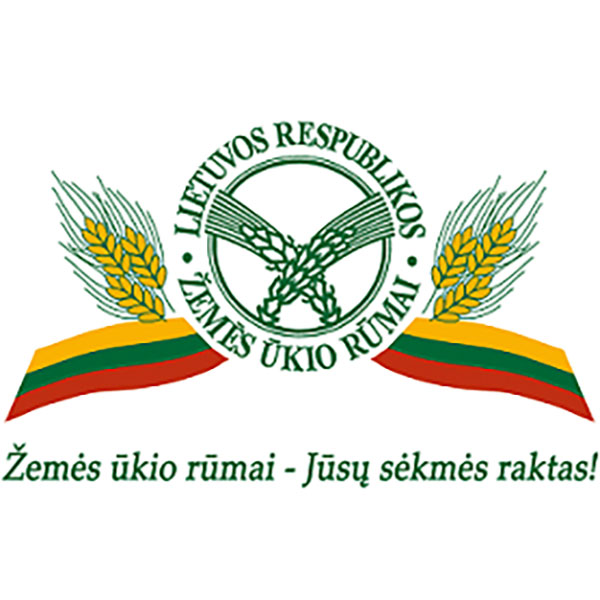 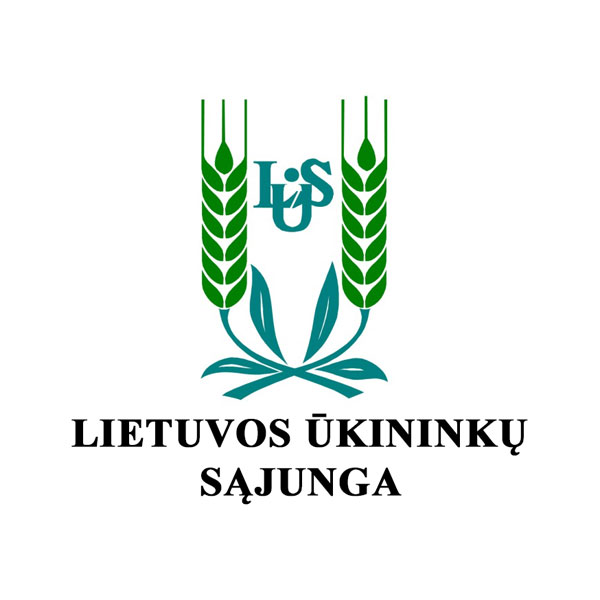 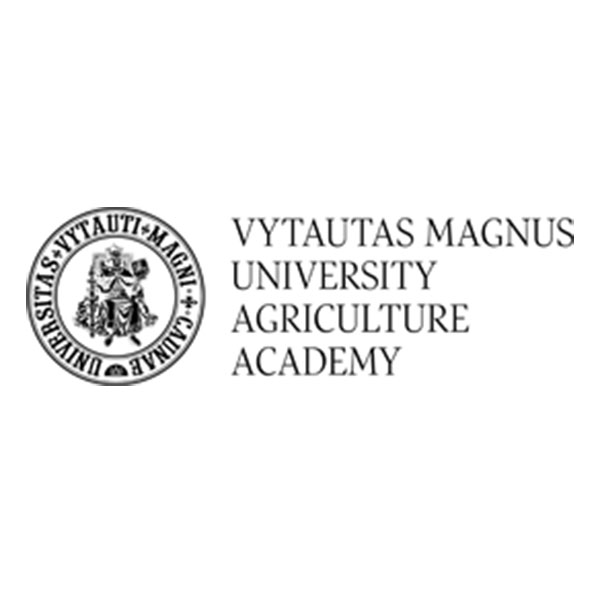 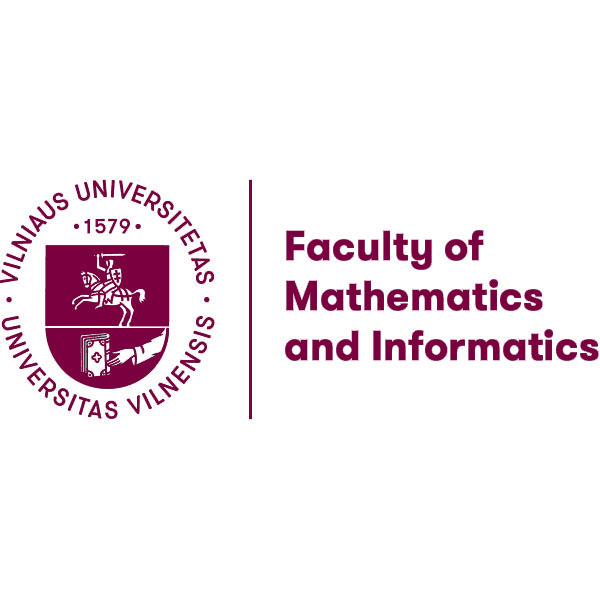 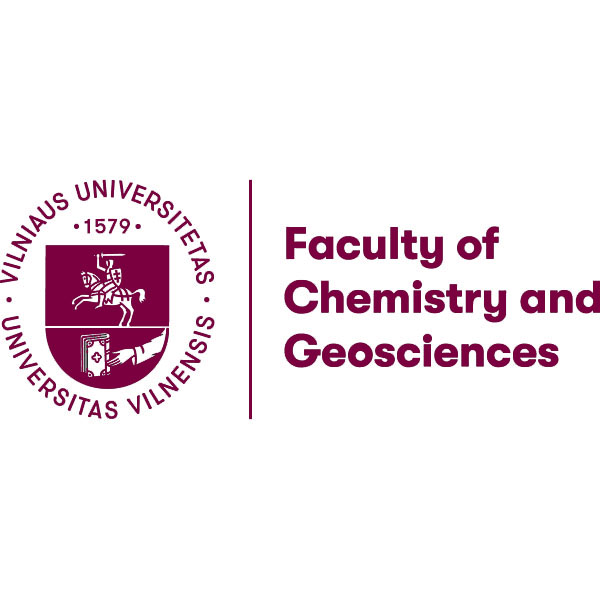 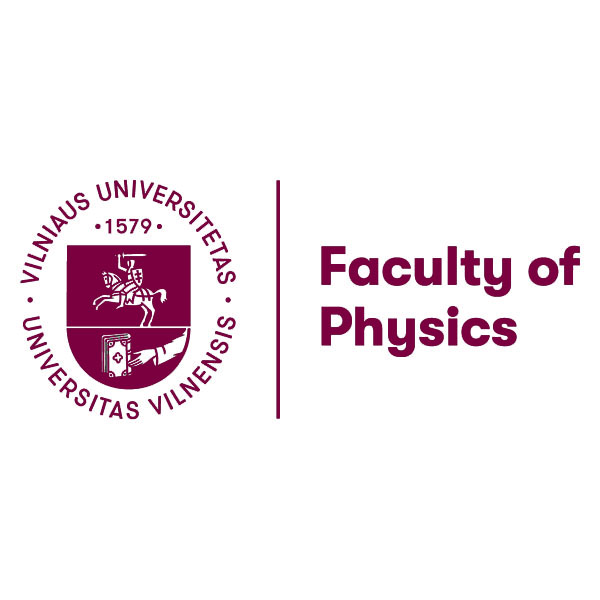 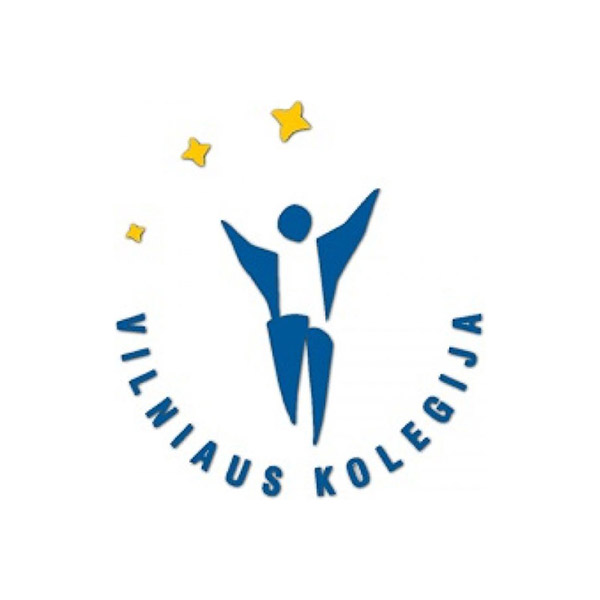 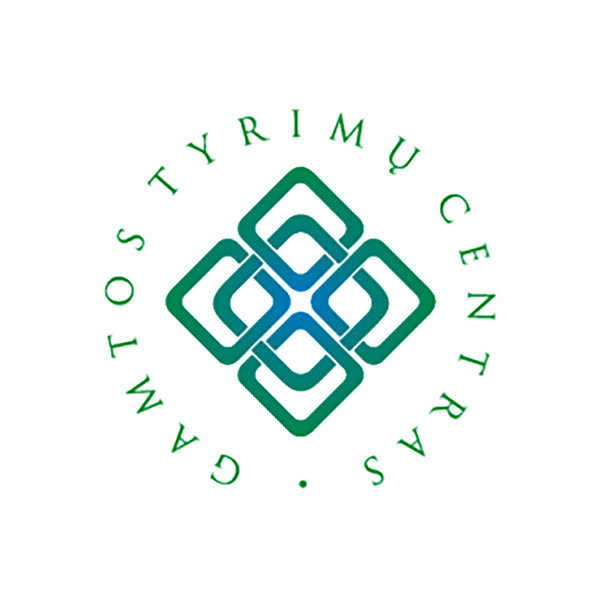 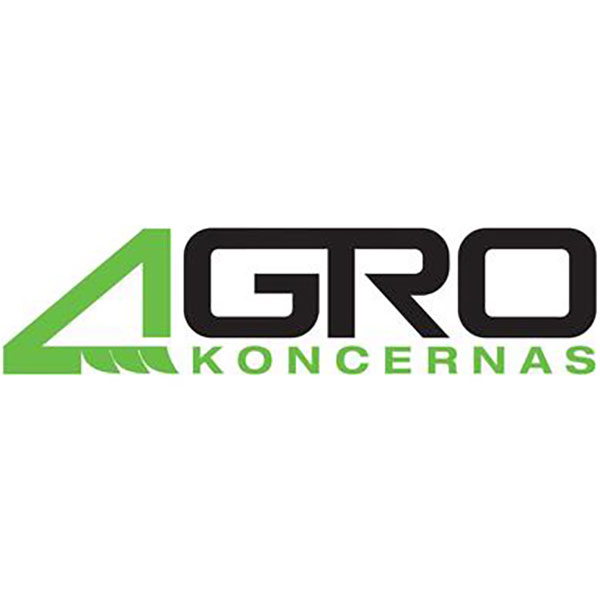 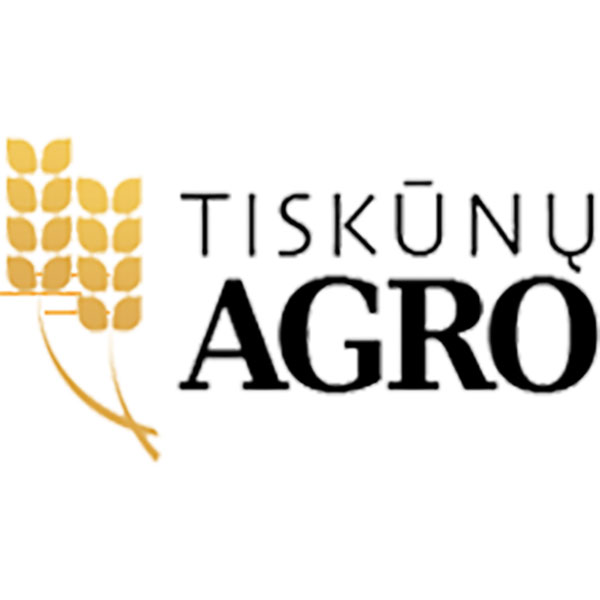 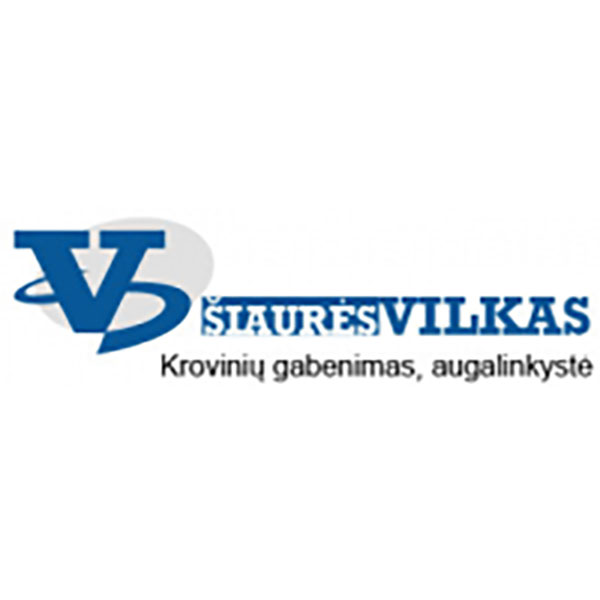 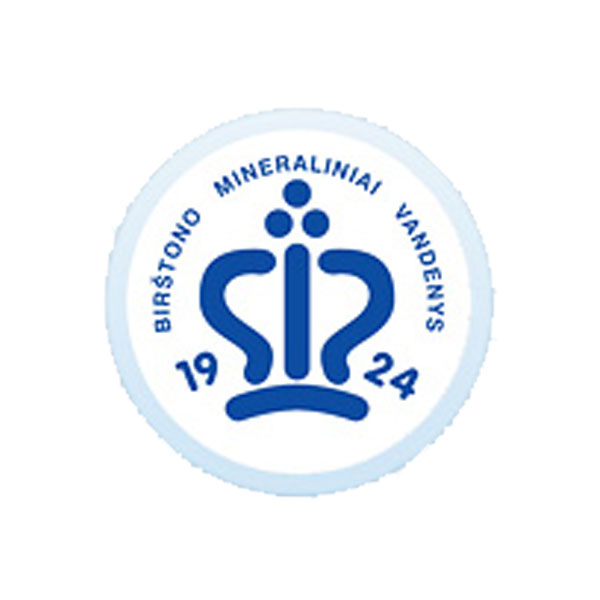 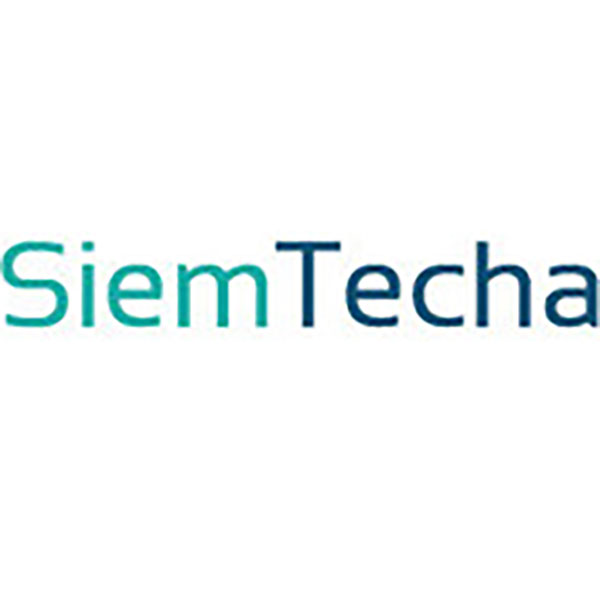 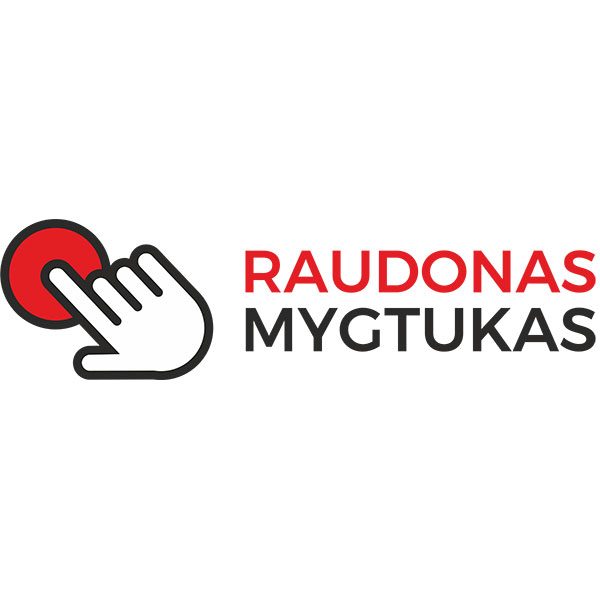 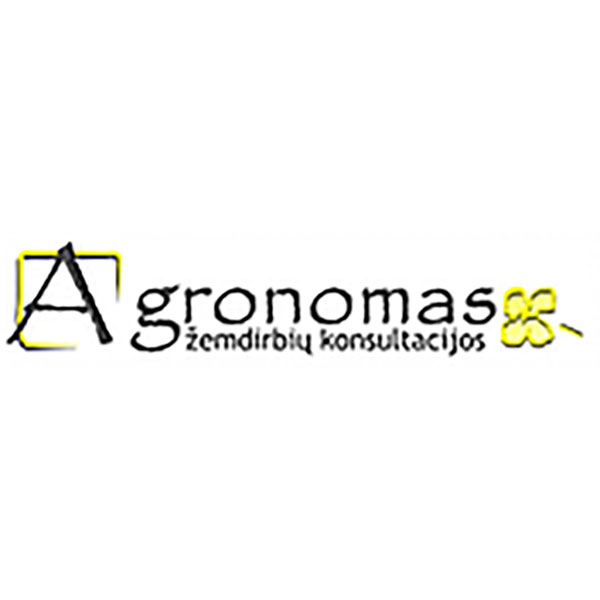 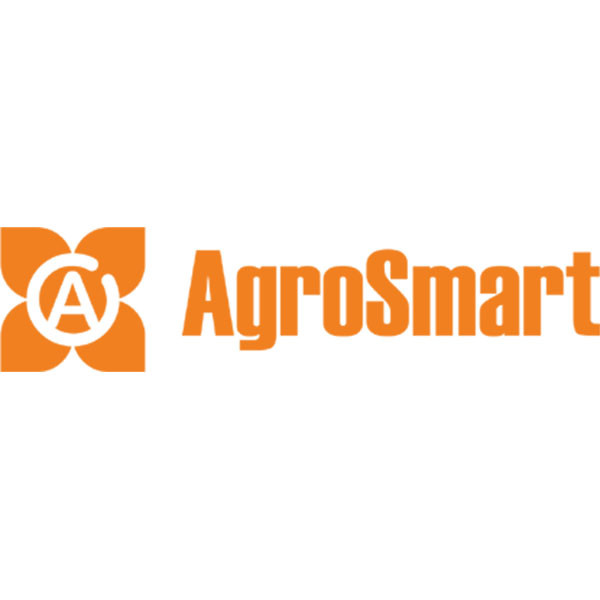 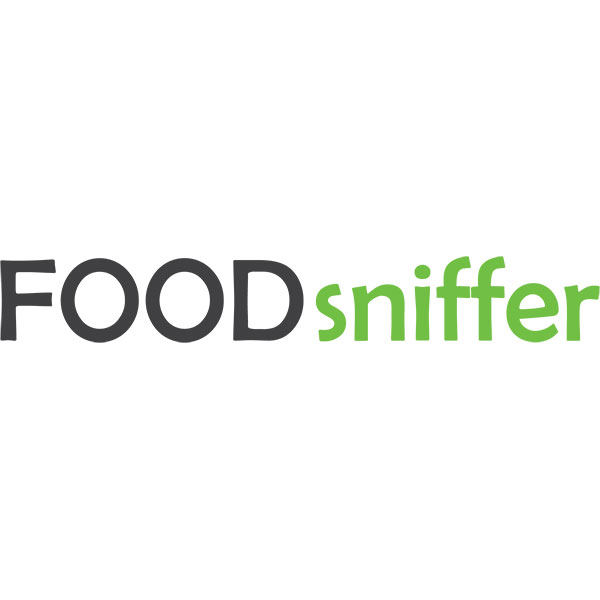 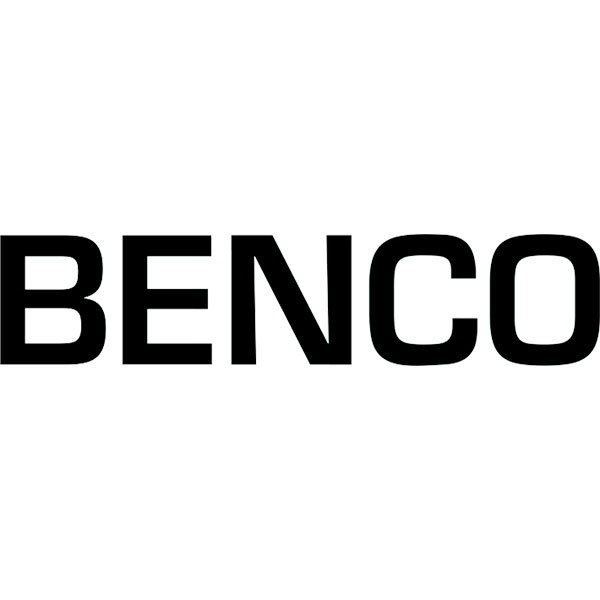 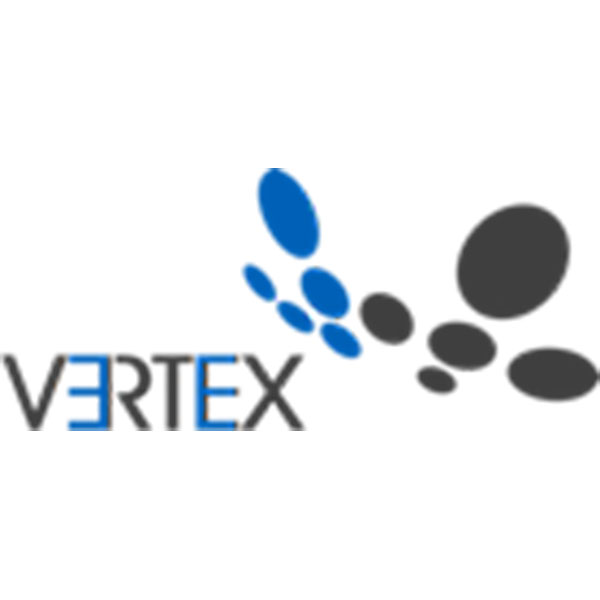 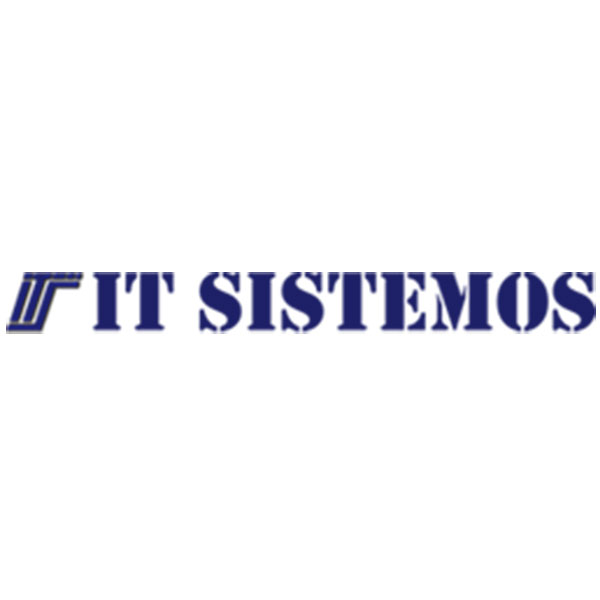 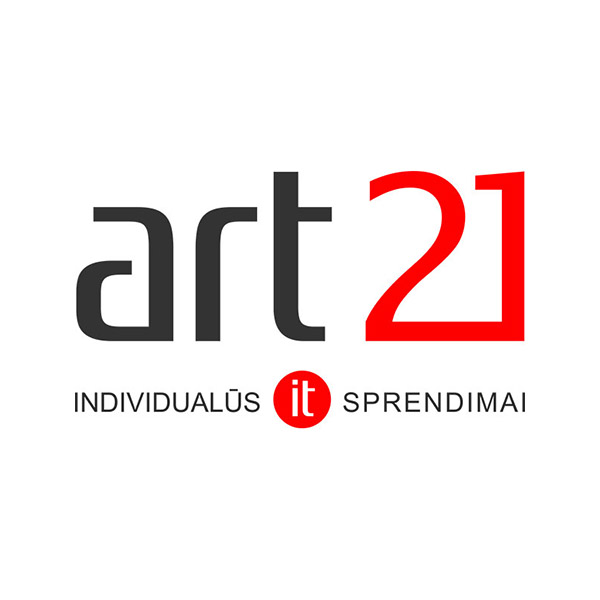 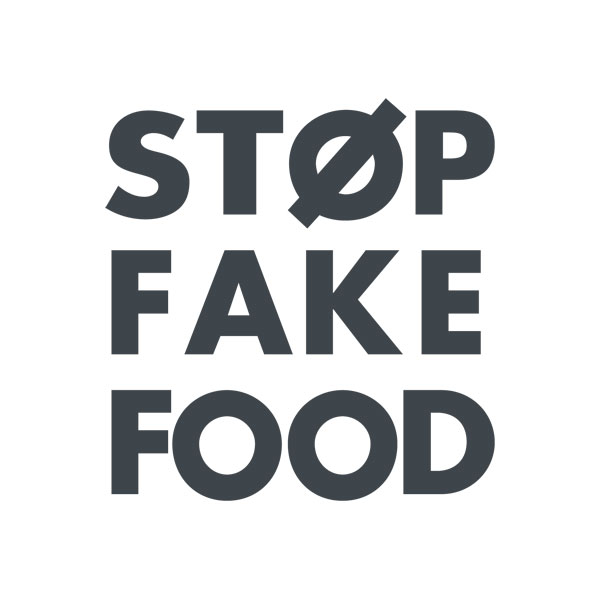 Proud member of
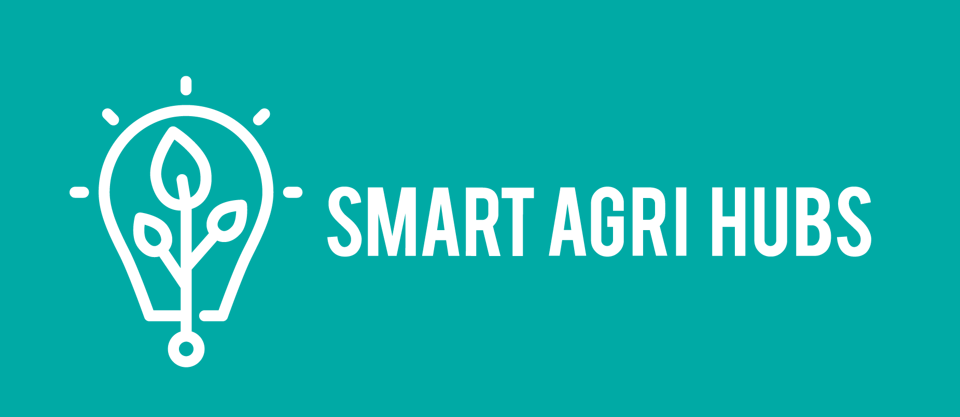 OUR COMPETENCES
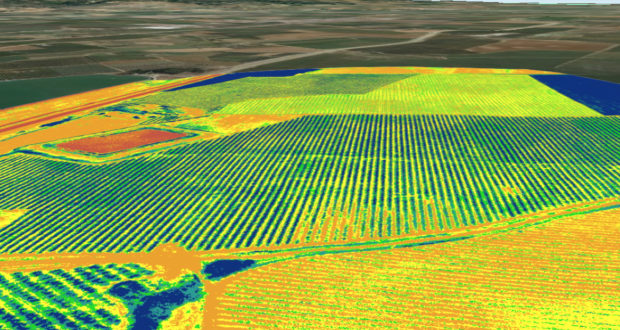 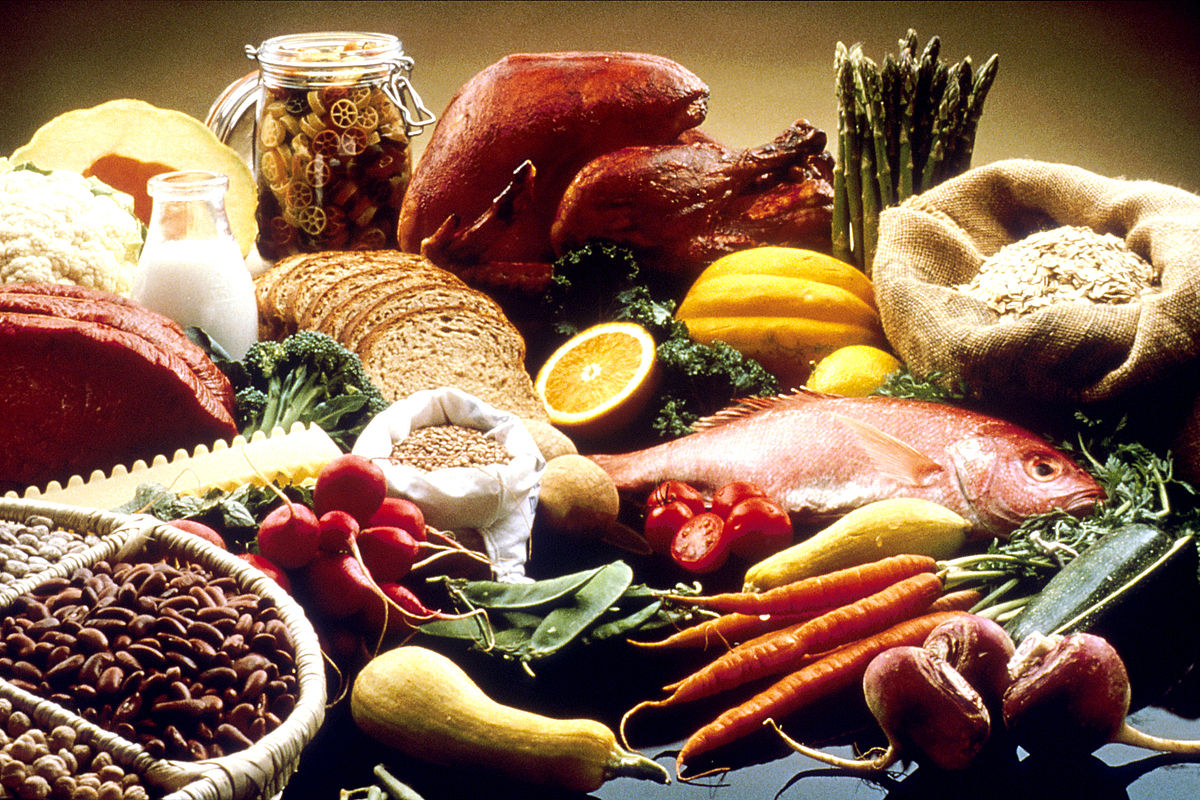 PRECISE FARMING
FOOD SAFETY
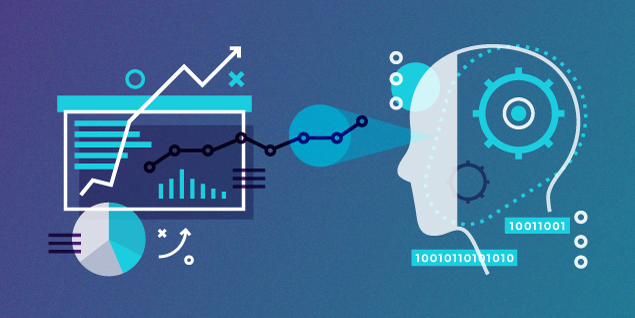 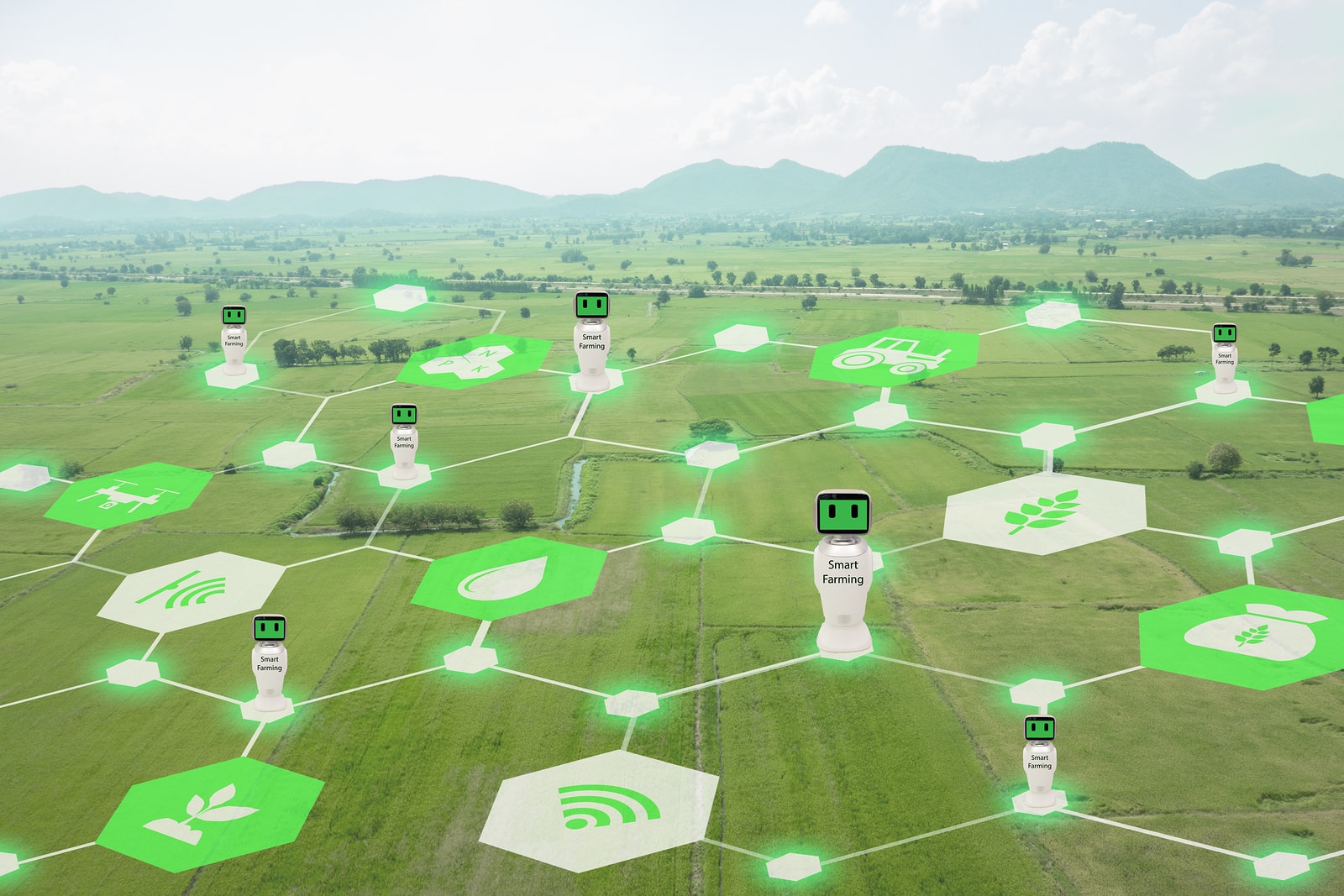 SENSING TECHNOLOGIES
AI / DATA ANALYTICS
The THREE PILLARS
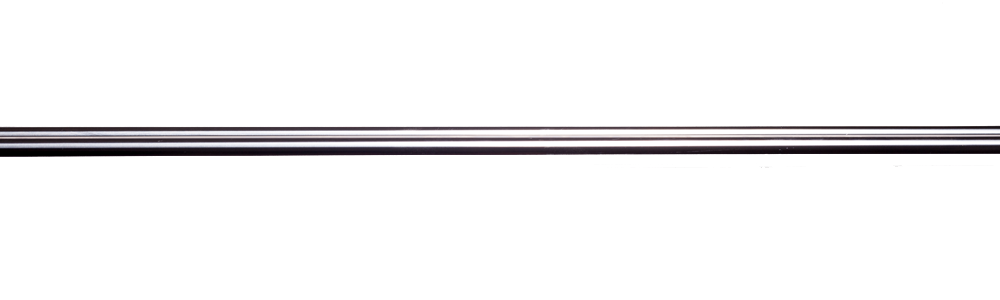 THE PROMISE
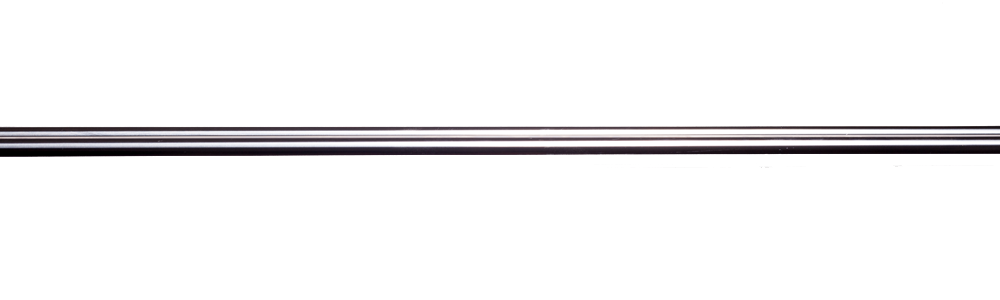 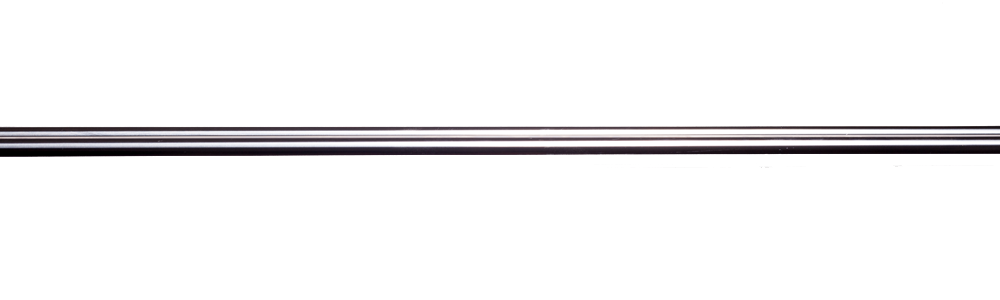 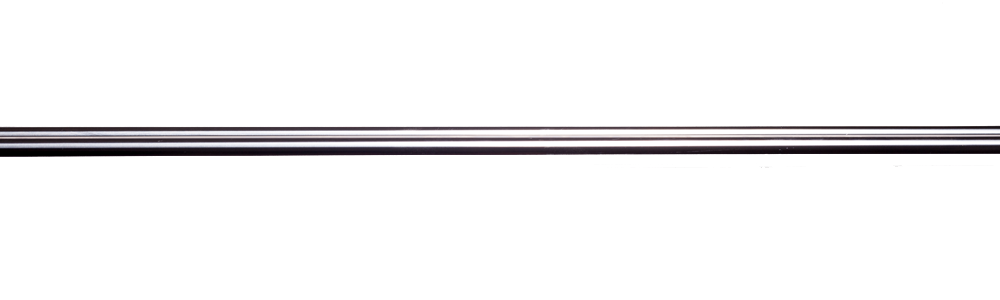 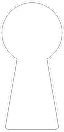 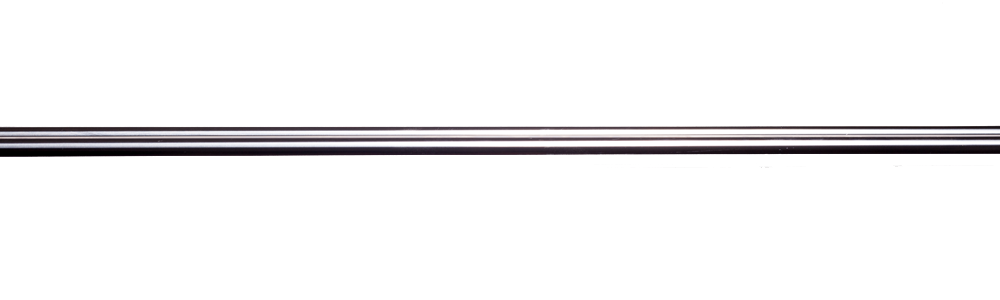 THE RESULT
WHY?
WHEN?
HOW?
Why?
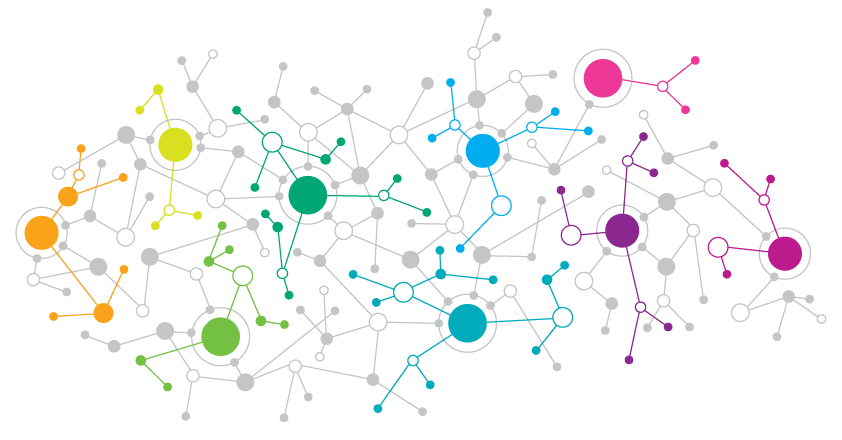 TO MAKE TECHNOLOGY ADDOPTION EASY
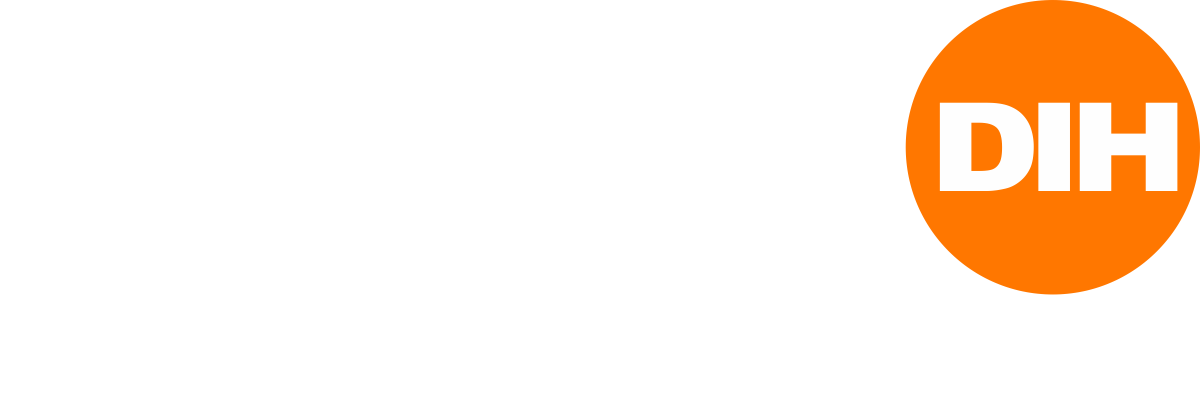 THE NETWORK OF NETWORKS
WHEN?
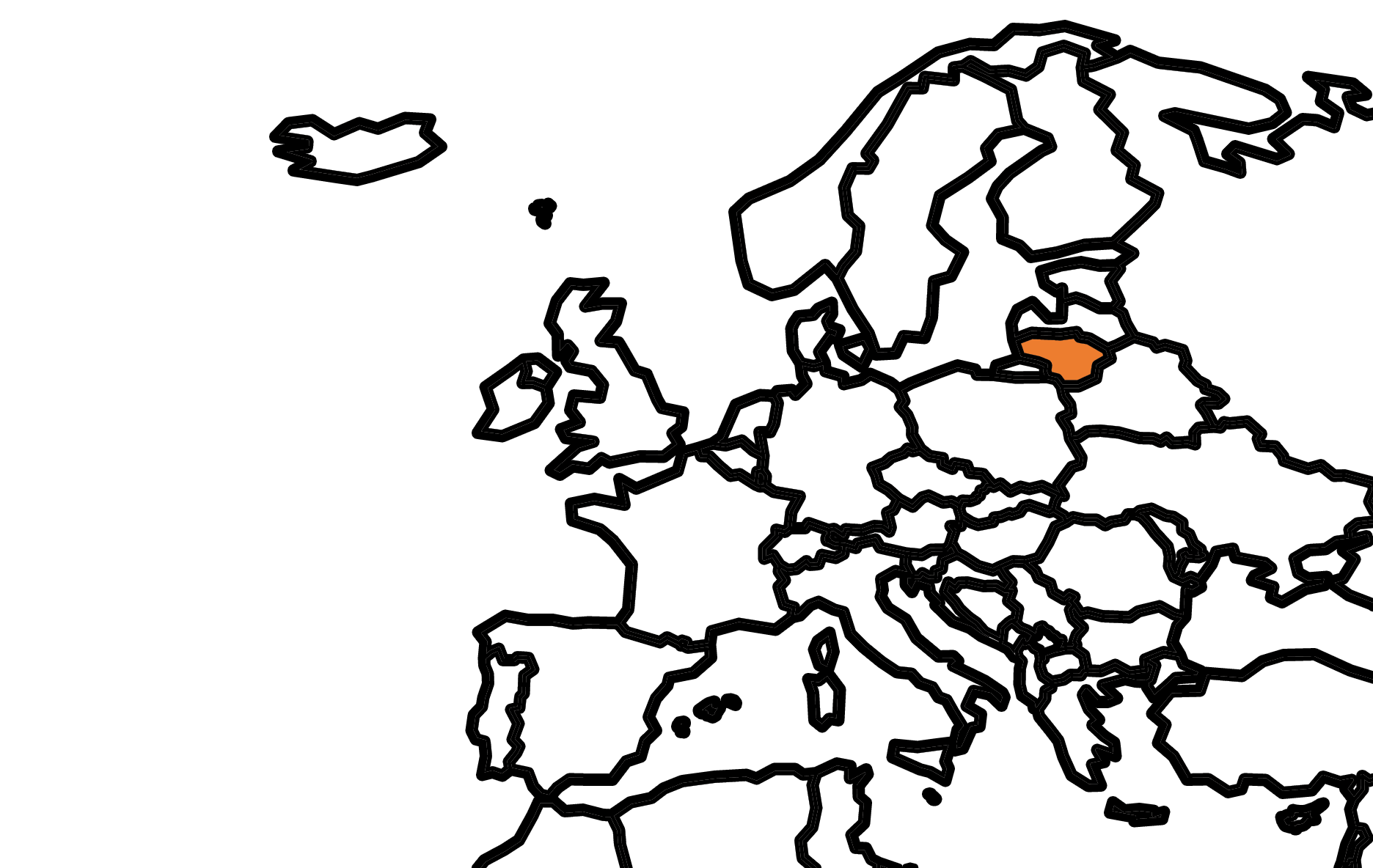 YOU DON‘T KNOW WHAT YOUR NEIGHBOUR DOES
HOW?
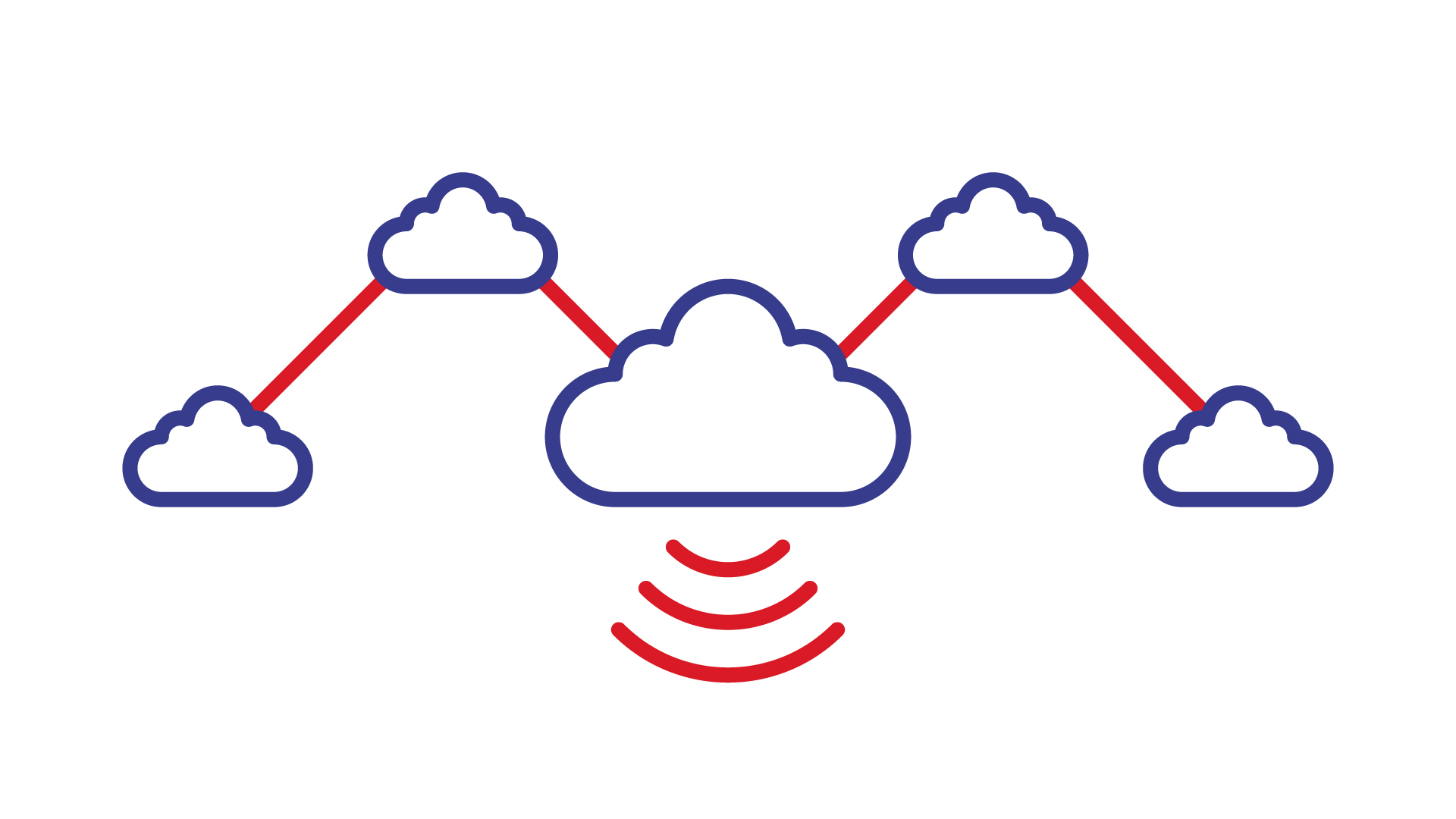 BY COMBINING TECHNOLOGIES, DEMAND AND SKILLS
THE PROMISE
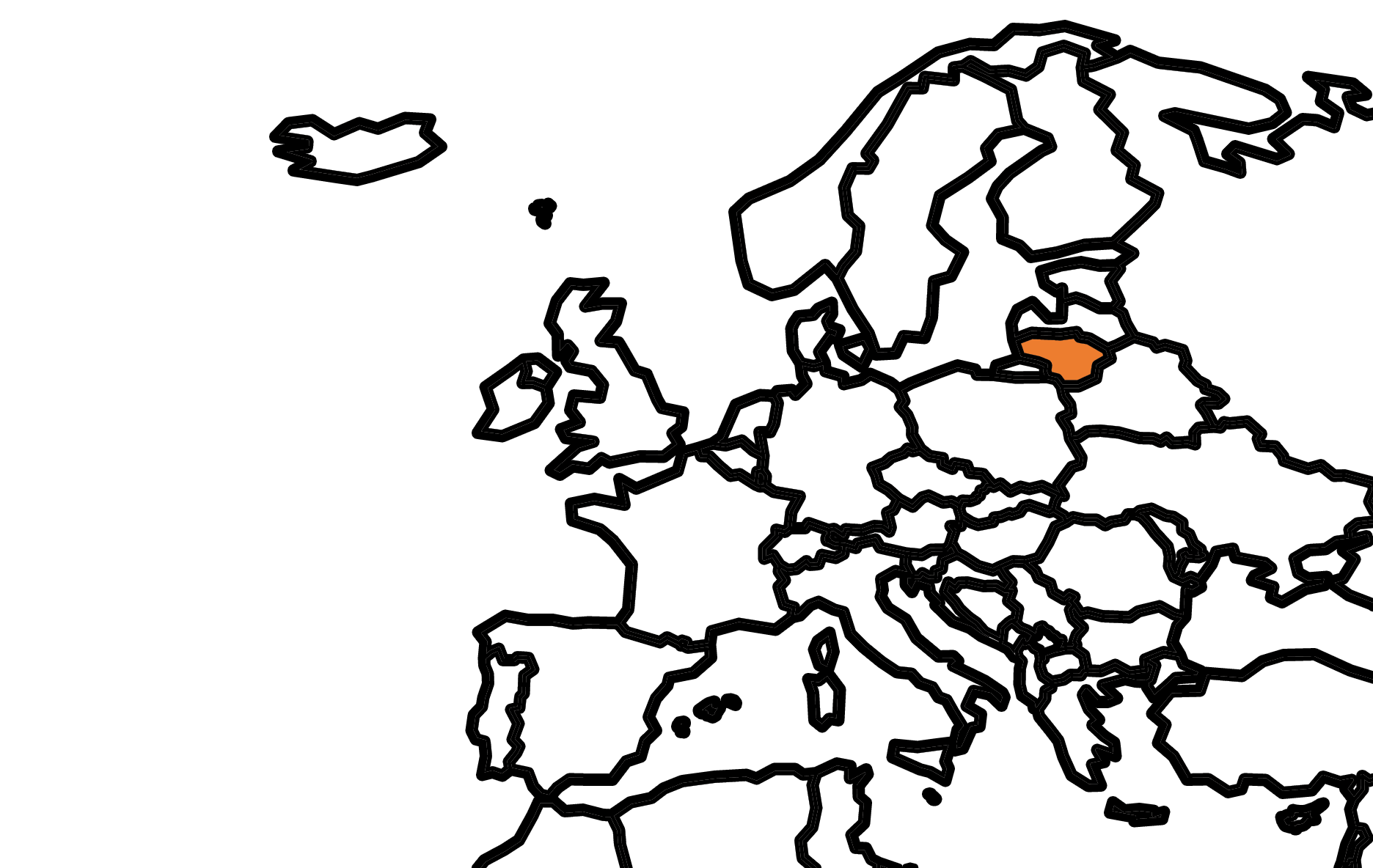 COLLABORATION TO BRING THE BEST FROM LITHUANIA AND TO LITHUANIA
THE RESULT
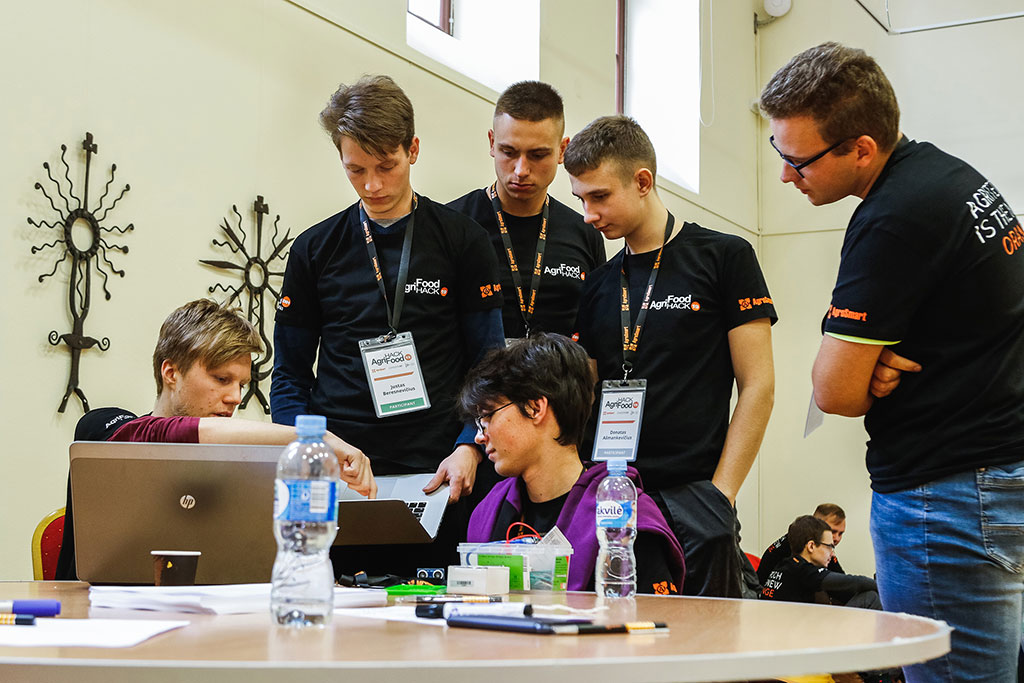 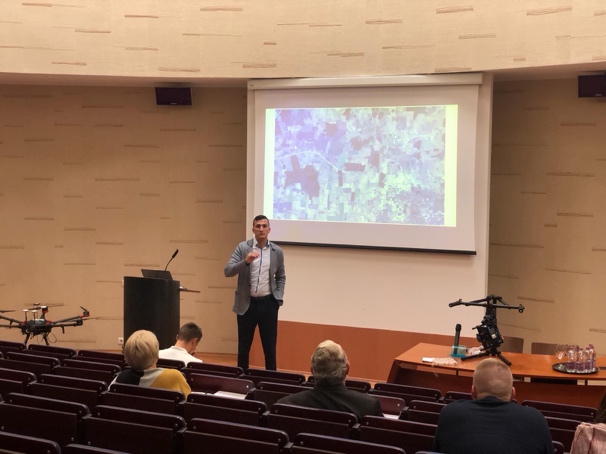 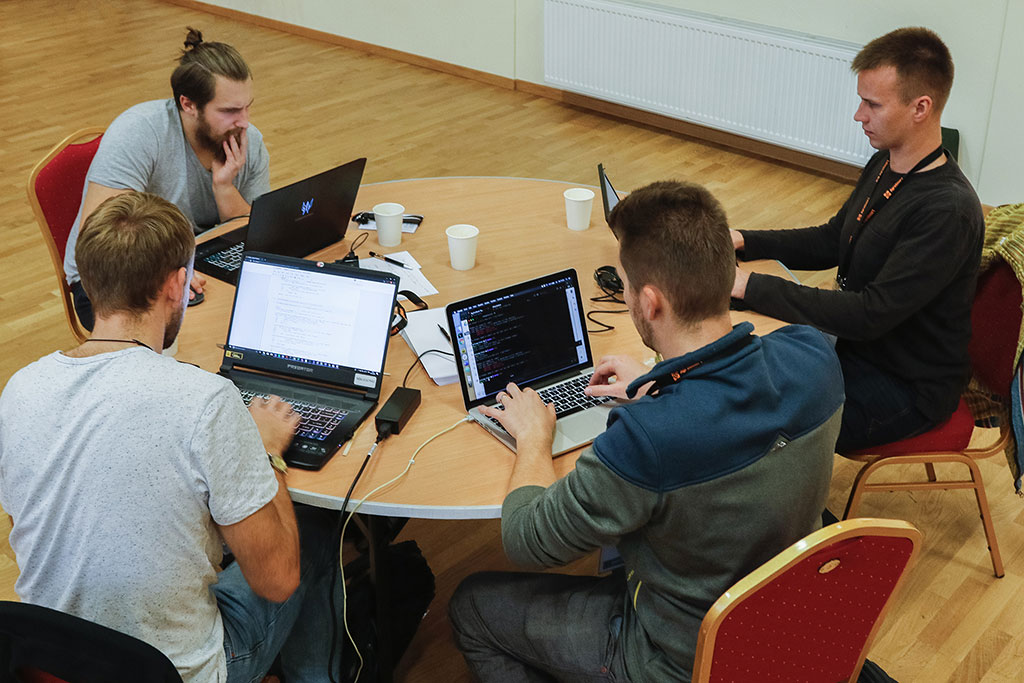 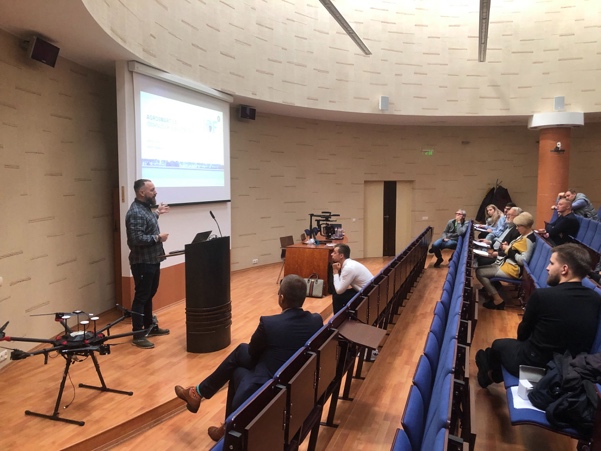 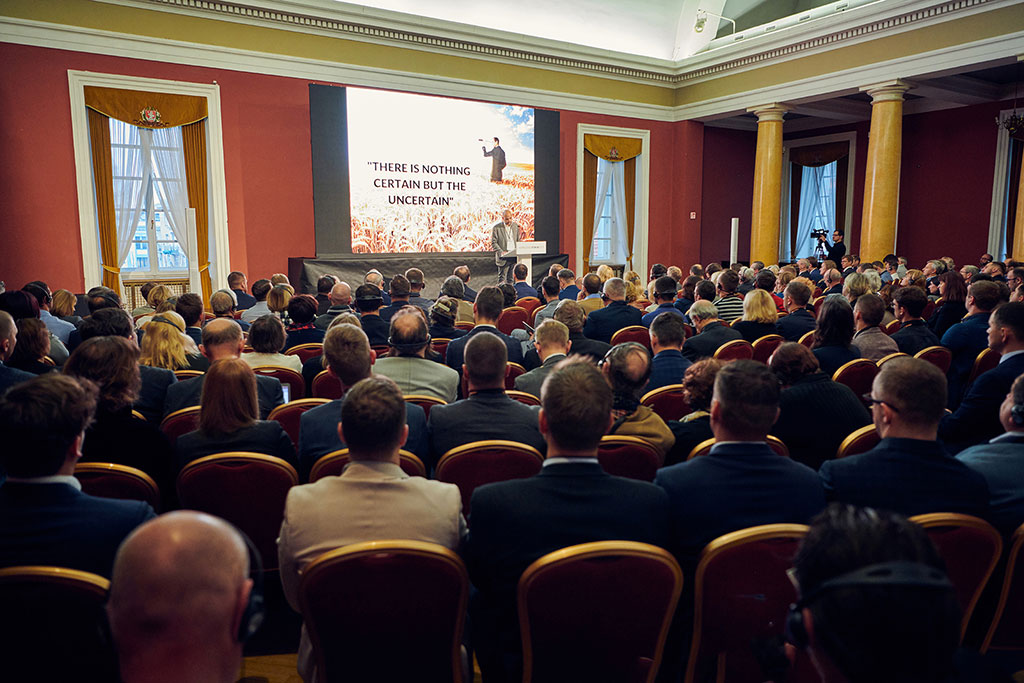 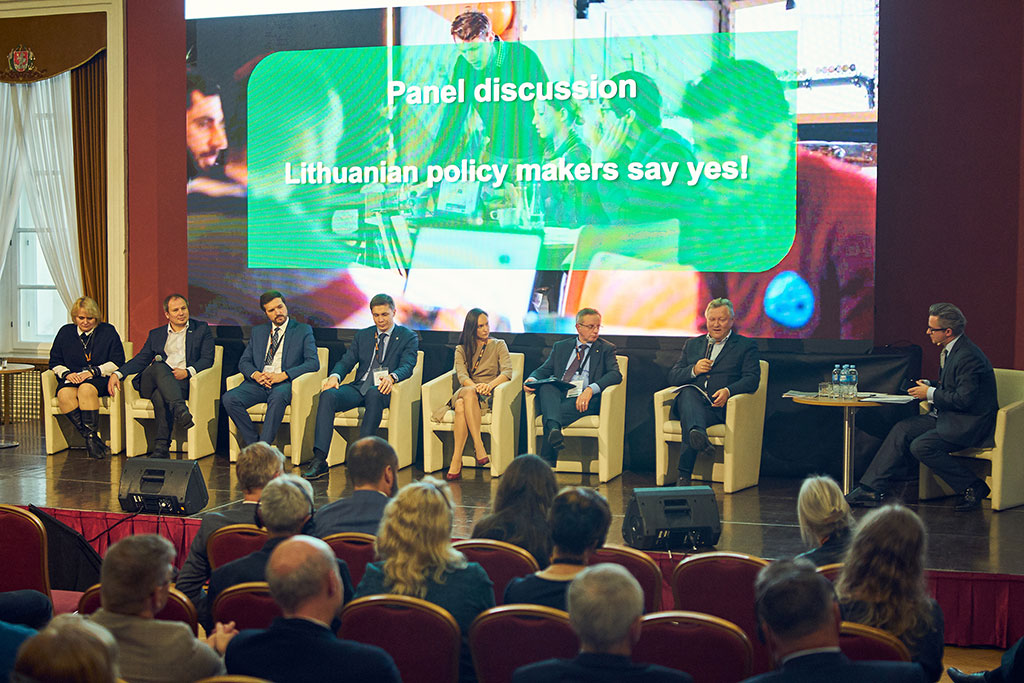 ORGANIZED EVENTS:
2000+ farmer consultations
50+ field demos
2 conferences
1 hackathon
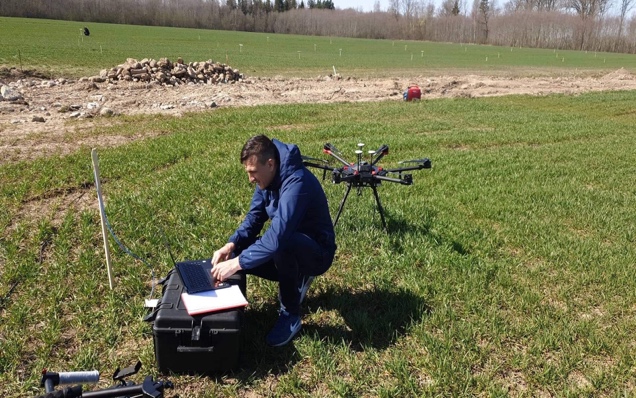 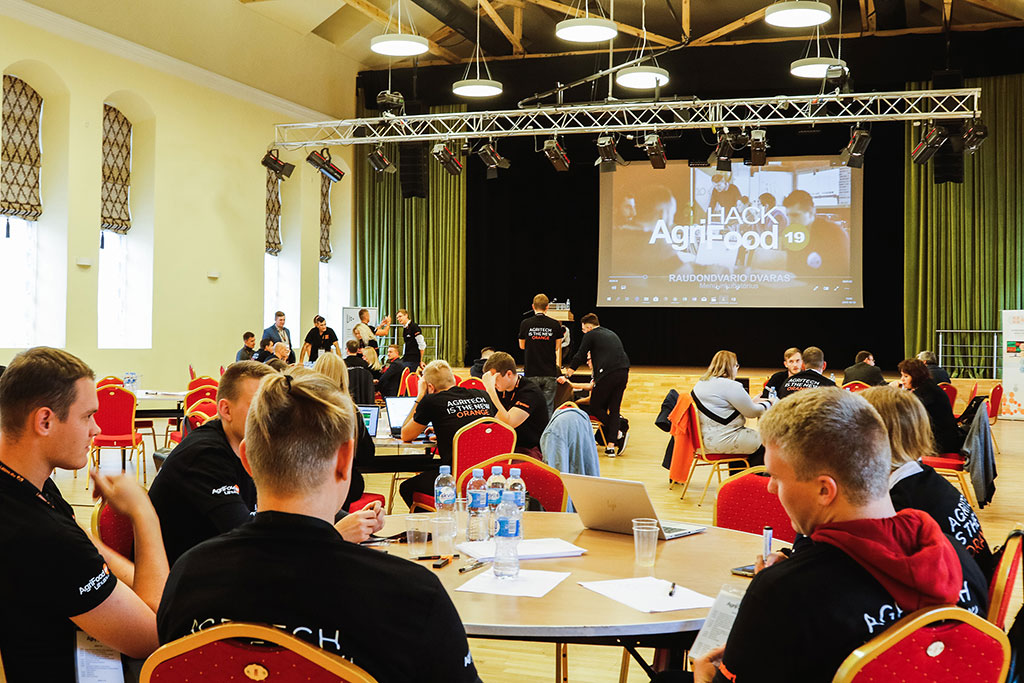 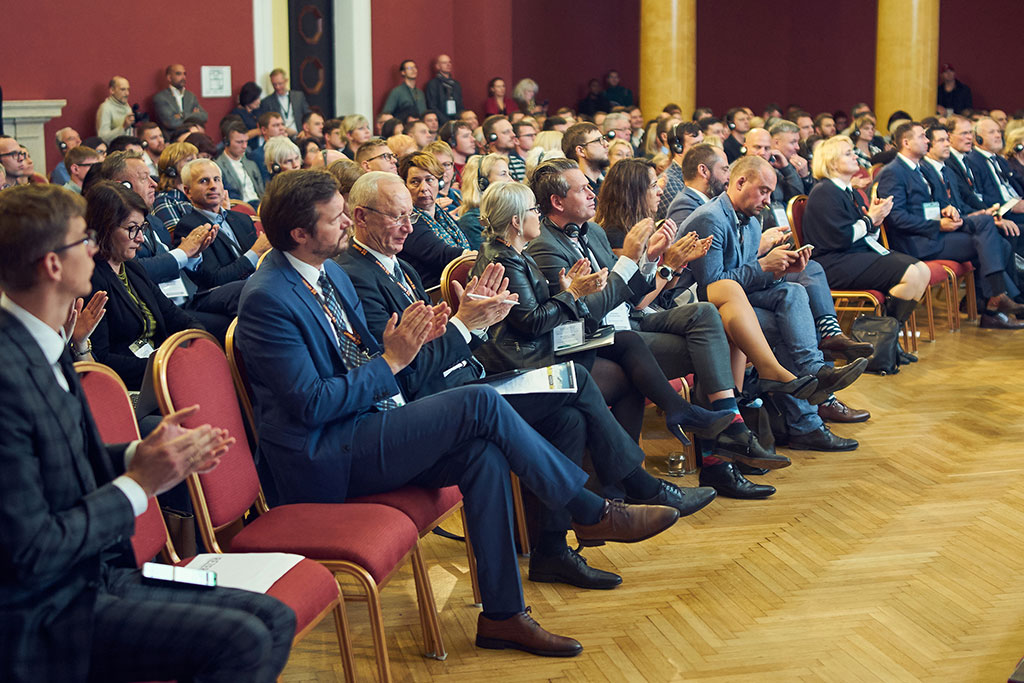 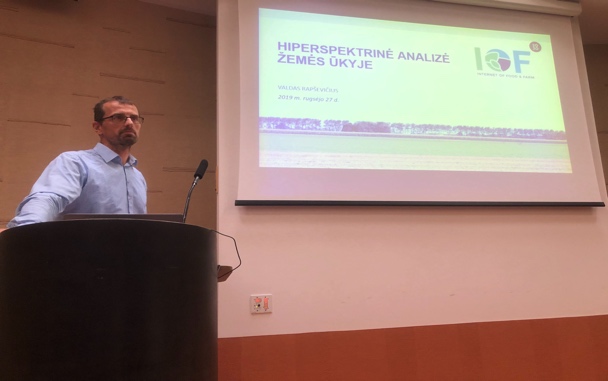 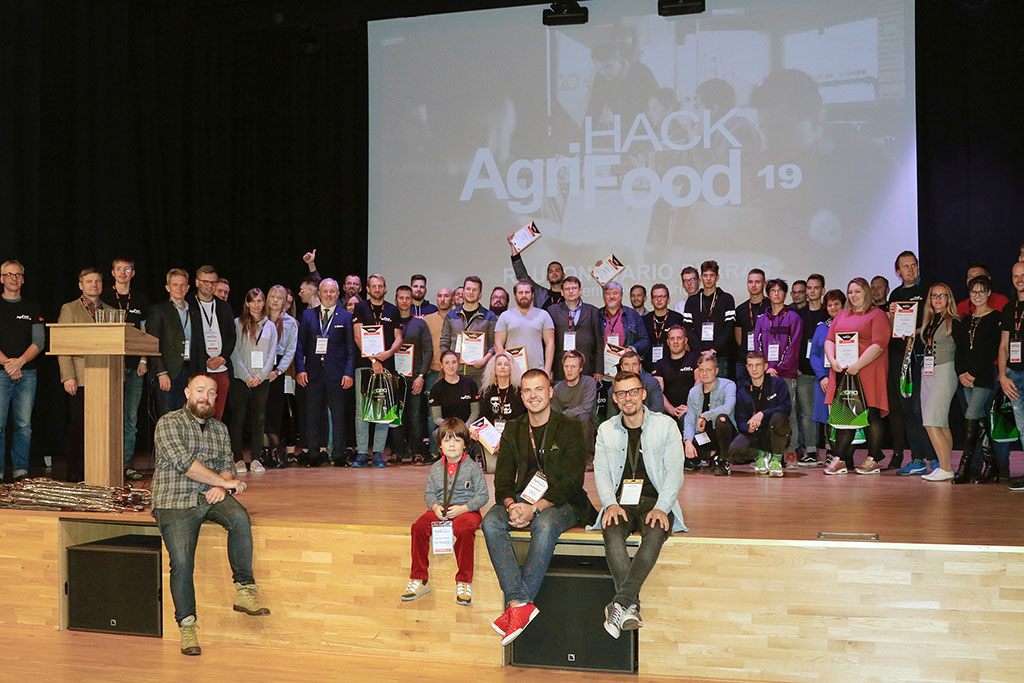 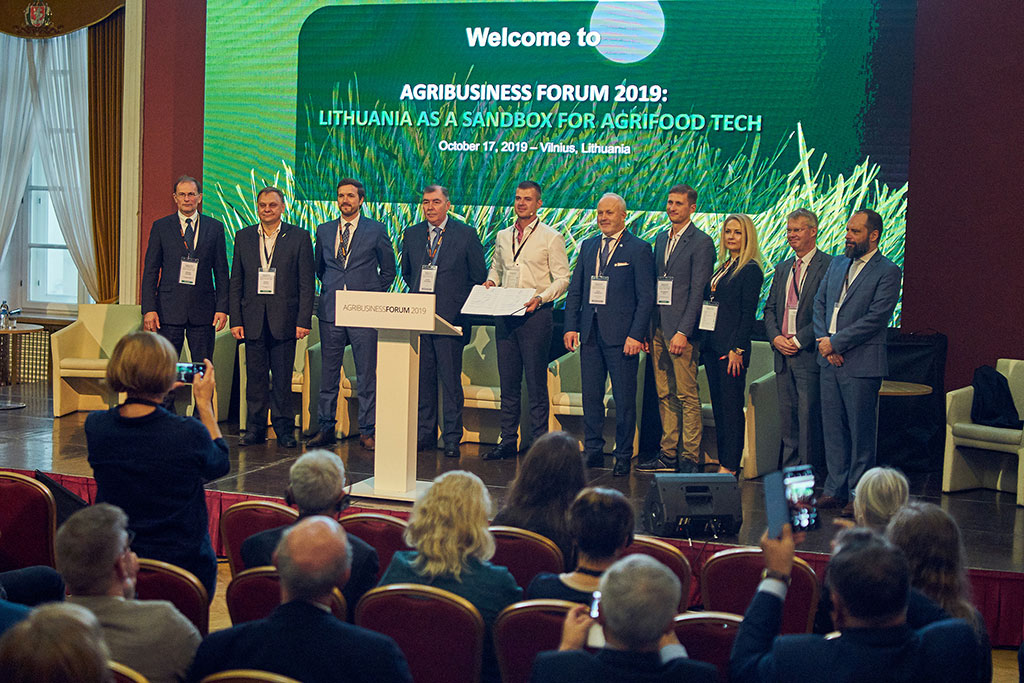 THE RESULT
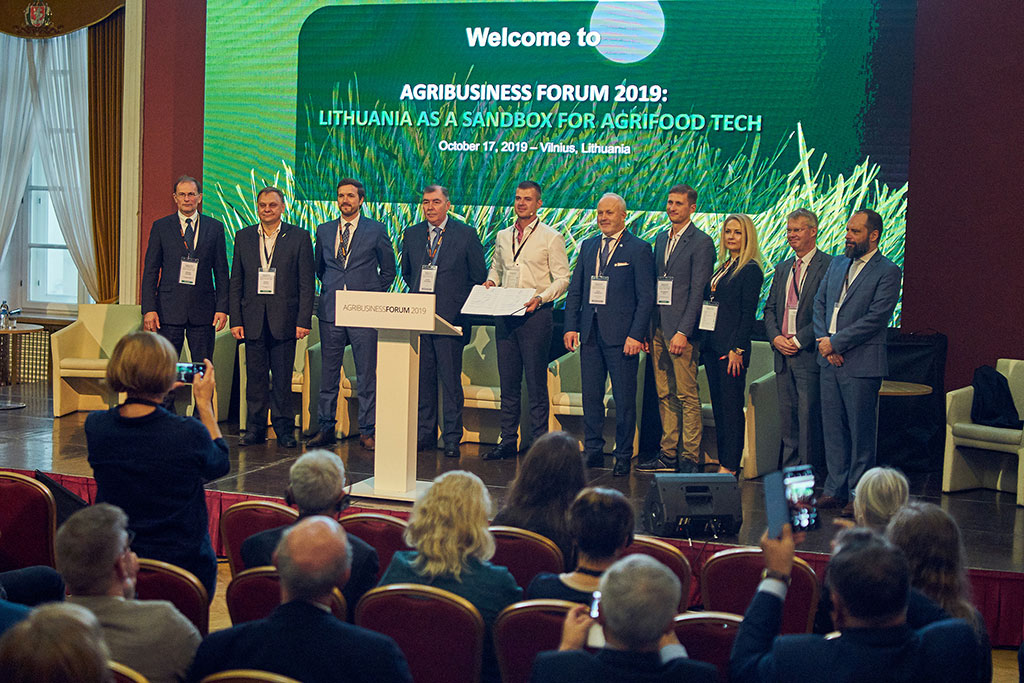 SIGNING OF MEMORANDUM FOR INTERNATIONAL COOPERATION
THE RESULT
Parties involved in the development of solutions:
6 Public & Social institutions
6 Science & Research institutions
5 Enterprice companies
9 Innovation & Technology providers
1 Legal support company
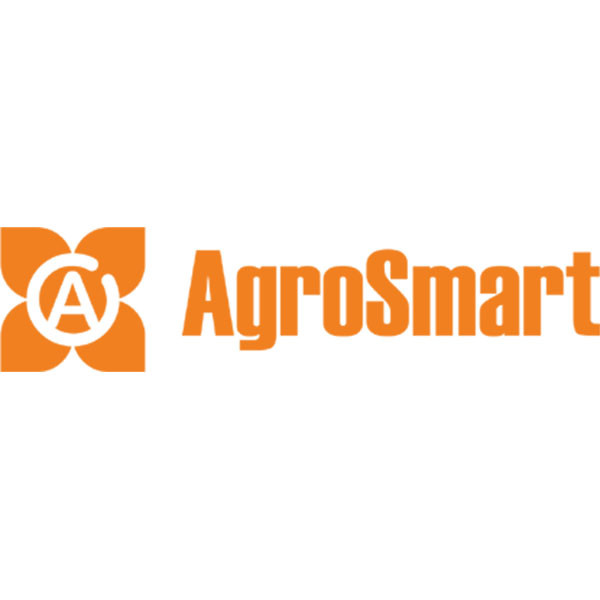 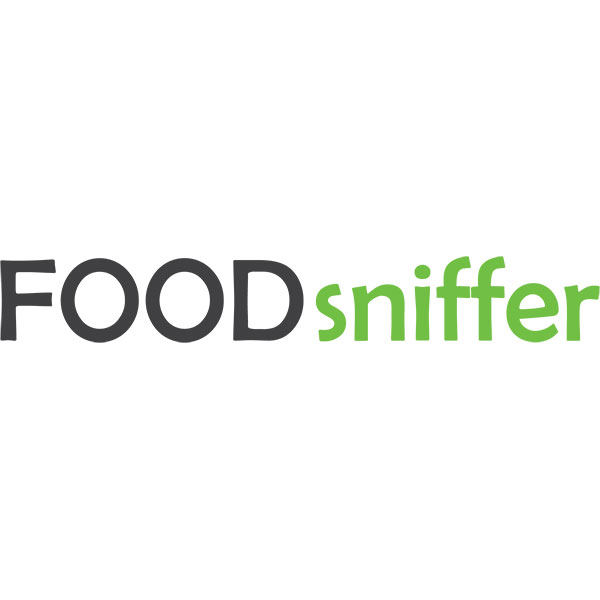 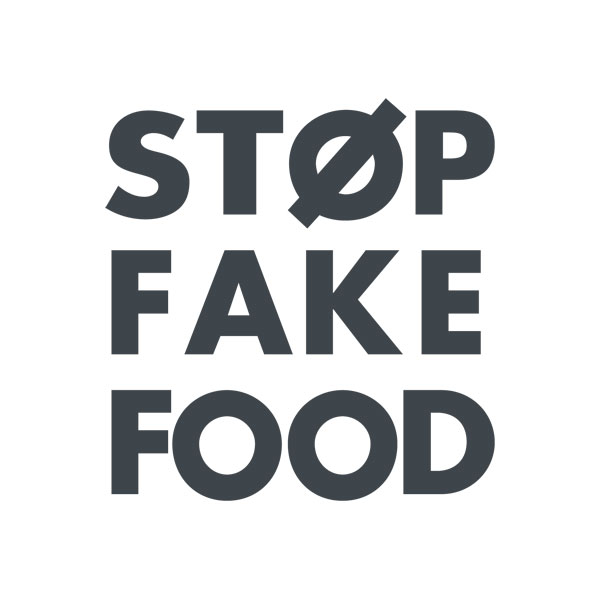 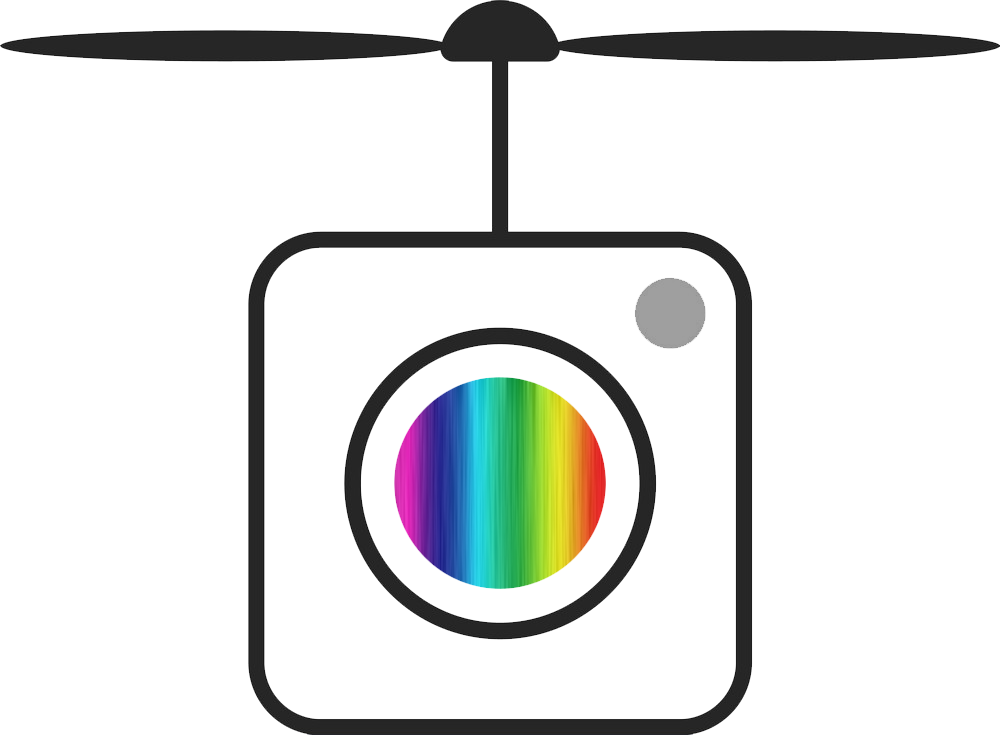 Hyperspectralimaging solutionsfor agriculture
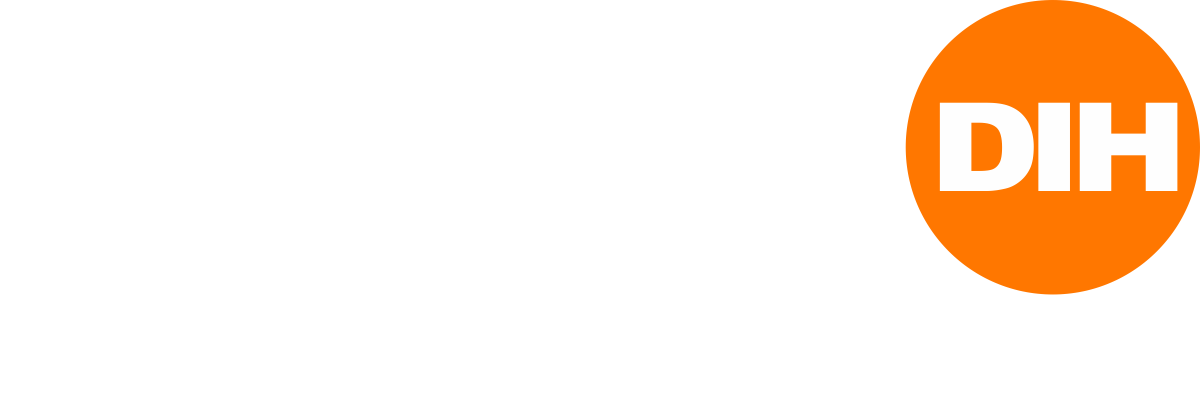 THANK YOU FOR YOUR ATTENTION!
Kristina 
Sermuksnyte-Alesiuniene
+370 650 22269
kristina@art21.lt
Augustas Alesiunas
+370 655 62313
augustas@art21.lt